Studiebarometeret 2024
The national student survey on the quality of study programmes
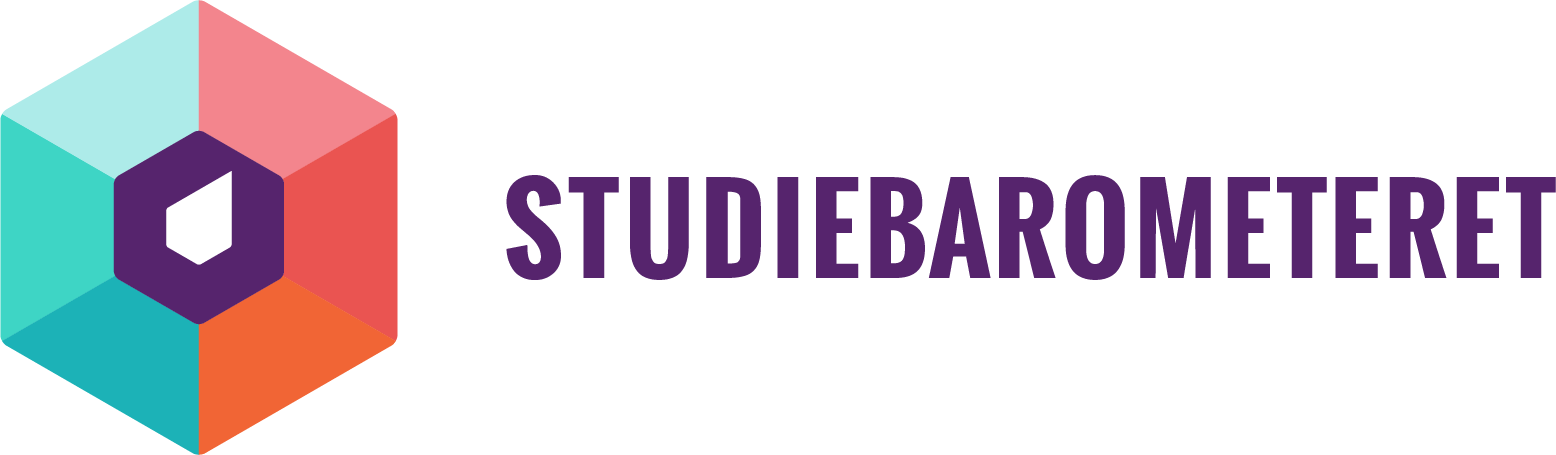 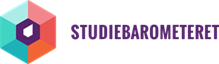 The Student Survey (Studiebarometeret)
A national survey which asks students whether they are satisfied with their study programme  
The survey is sent annually to 2. and 5. year students from approx. 1800 study programmes
The results are published on studiebarometeret.no
NOKUT conducts the survey on behalf of the Ministry of Education and Research
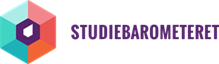 Topics covered in the survey include:
Teaching and academic supervision
Motivation
Workload
The study environment
Working life relevance
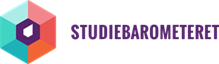 How students answer the survey
A personal link to the survey is sent to 2. and 5. year students via email from 22 October
Students who do not respond to the email receive an invitation per SMS, and possibly a new email with a link to the survey
All information is treated confidentially, and data which may be used to identify respondents is never made public
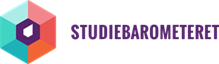 Why Studiebarometeret?
Students are an important voice in the ongoing work to improve the quality of higher education!
Gives institutions useful information about students’ perception of the quality of higher education 
Makes it possible to compare your study programme to  corresponding study programmes at other Norwegian institutions
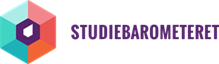 Studiebarometeret as a tool
Use it as a tool in your own quality development and strategic planning!
Institutions get:
Anonymous raw data
Data at the institutional and study field level
Reports for each study programme

Studiebarometeret can complement your own surveys/analyses
Basis for further analyses (both quantitative and qualitative)
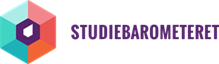 Studiebarometeret.no
Time-series data
Detailed view of data 
Number of responses, response distribution, standard deviation
Combined data for two years (two surveys)
Programmes with few respondents
Only last two years (most recent data)
Whether data has been combined shown in web portal
Norwegian and English versions 
Questions on work placement where applicable
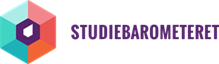 A high response rate is important!
NOKUT needs help from the institutions
Assume a shared responsibility for the survey across the institution
Set internal goals for response rate
Make a plan for disseminating information about the survey
Institutions may follow the response rate in real time online
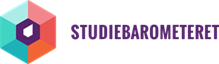 Tips for increasing the response rate
Create a competitive environment at the institution!
Information to all programme coordinators and academic staff
Inform students about the survey in lectures
Spread information via internal information channels and notice boards. Use NOKUT’s posters and flyers
Close cooperation between student representatives and staff on spreading information increases the response rate!
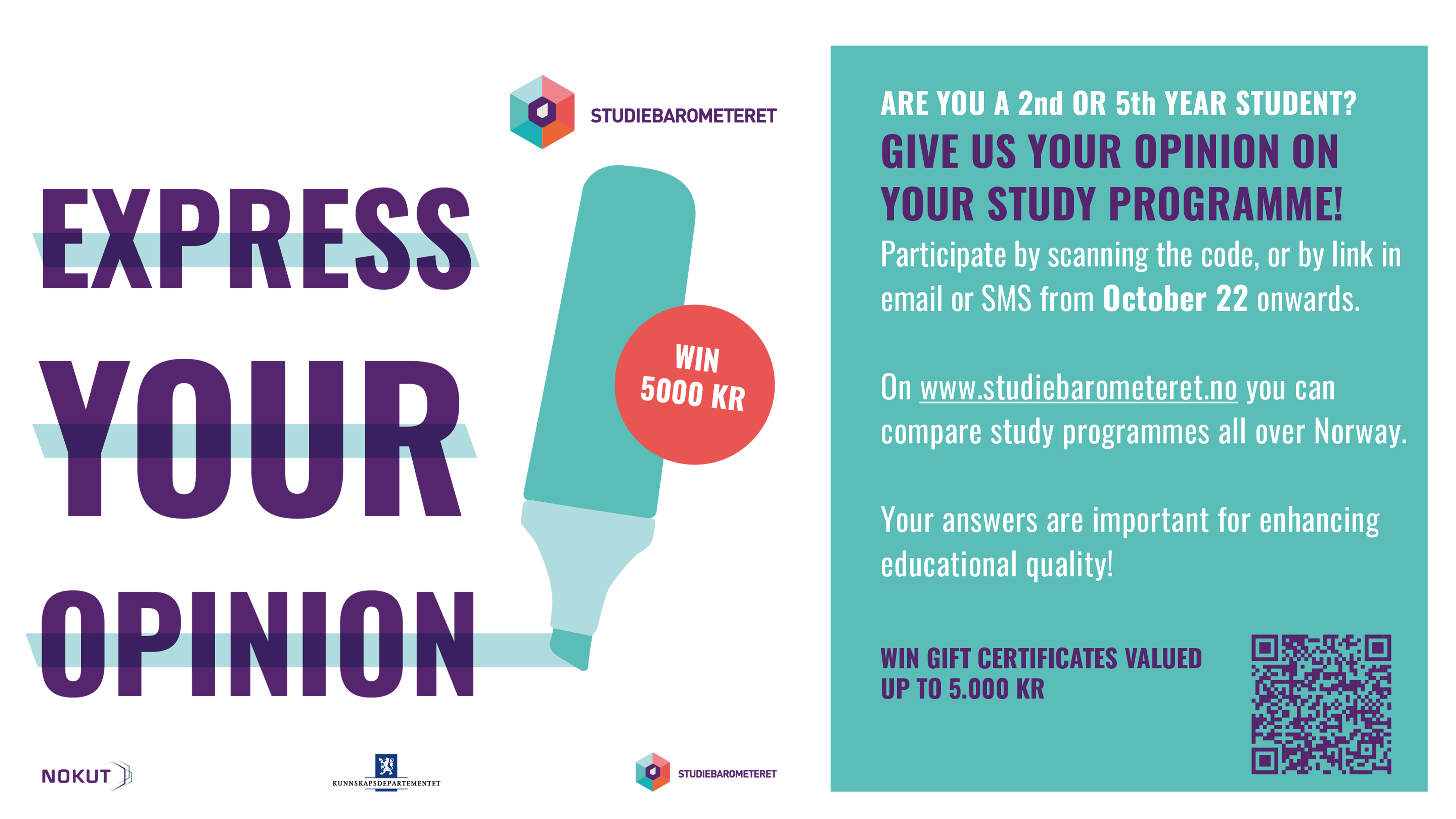 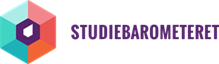 More information
Read more about the survey at: http://studiebarometeret.no
Any other questions? Feel free to contact NOKUT at: studiebarometeret@nokut.no